Department of Tourism & Hospitality
Dr Noel Murray
7th December 2017
Department Overview
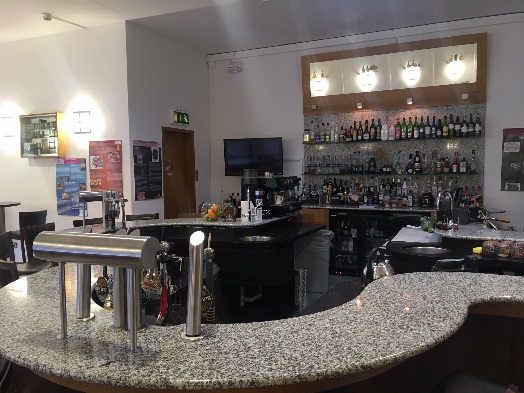 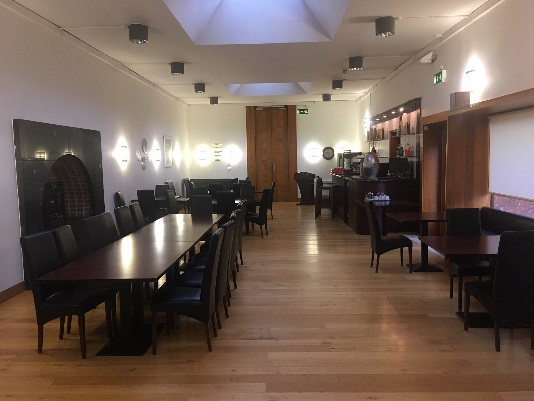 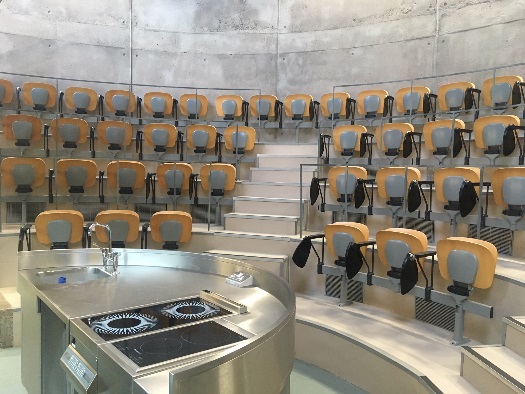 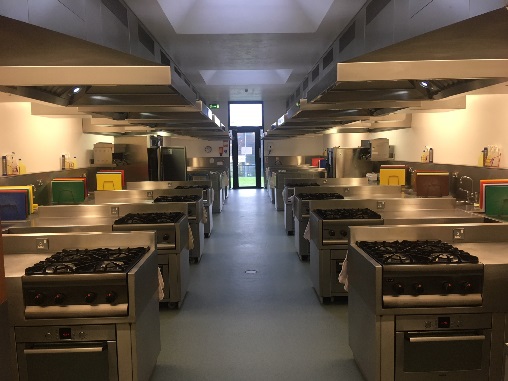 06/12/2017
www.cit.ie
2
Department of Tourism & Hospitality
Course Overview - CAO
06/12/2017
3
Notable Changes:
Course Title:
BBUS in Tourism Management (Level 7 & Level 8)
BBUS in Beverage Industry Management (Level 7)
Course Development:
BBUS in Culinary Entrepreneurship (Level 8)
1 Year Add-On to BBUS in Culinary Arts
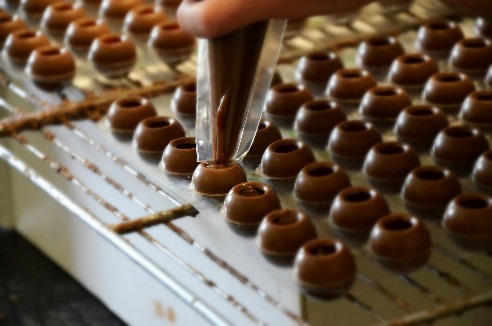 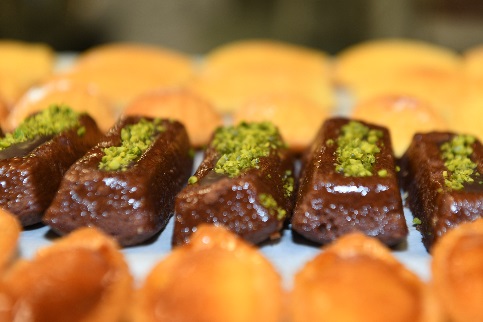 06/12/2017
4
1 Year Add-On…
Bachelor of Business (Hons) in Culinary Entrepreneurship
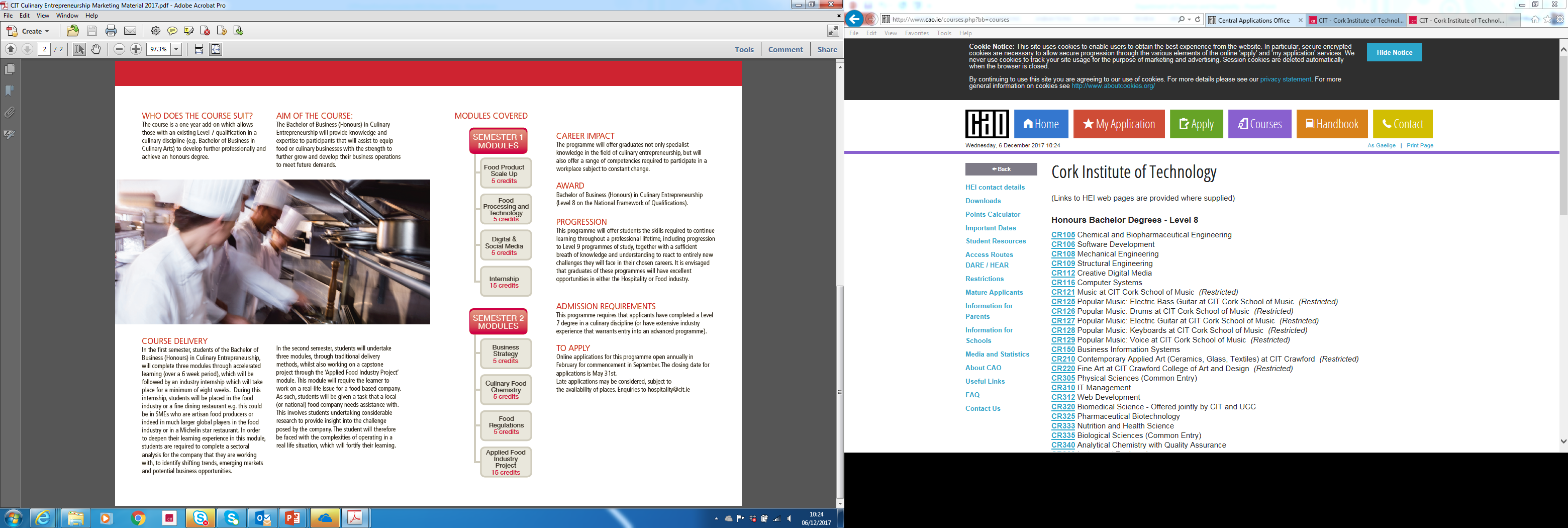 06/12/2017
5
Department of Tourism & Hospitality
Progression Routes
06/12/2017
6
Thank you
Dr Noel Murray
Contact Details
E: noel.murray@cit.ie
T: 021 - 4335822